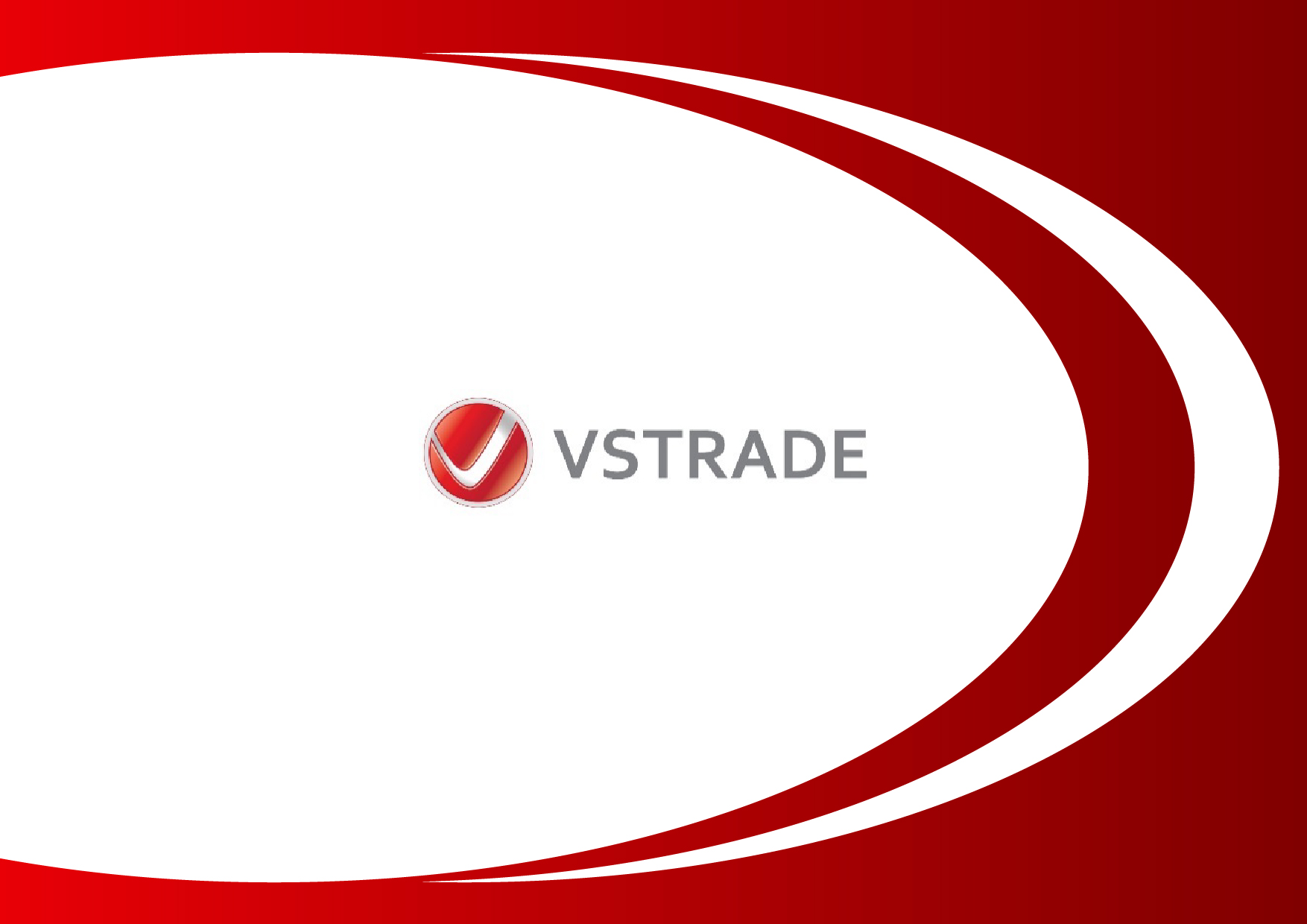 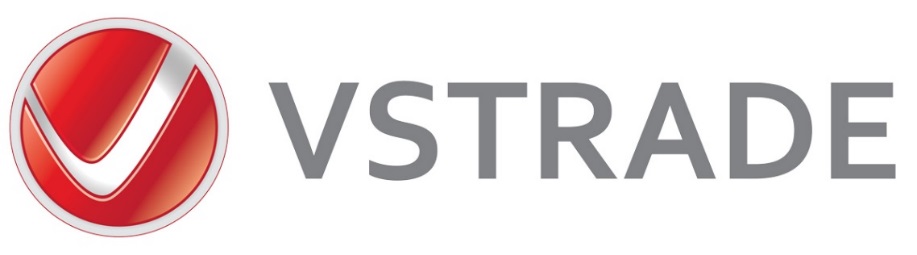 Азат Турганбек 
Категорийный менеджер
Ноябрь, 2022г.
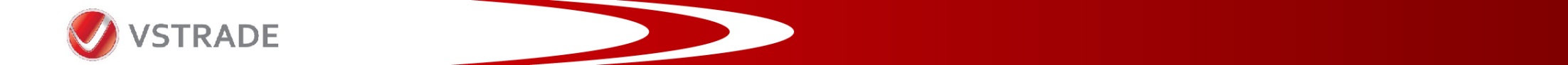 ЗНАКОМЬТЕСЬ, «VS Trade»!
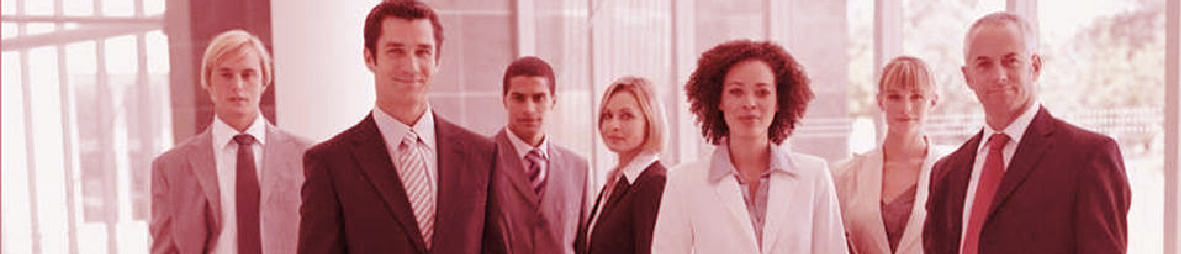 «VS Trade» (Ви Эс Трэйд) — современная дистрибьютерская компания, отвечающая по всем своим обязательствам. Поддерживая и развивая друг друга, через инновации и эффективность, мы во всем стремимся к лидерству и гордимся своим делом!
Основанная в 2003 году, «VS Trade» сегодня — это команда из более чем 50 профессионалов с более 25 млрд. тенге ежегодного оборота.
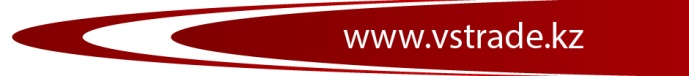 Портфель компании «VS Trade»
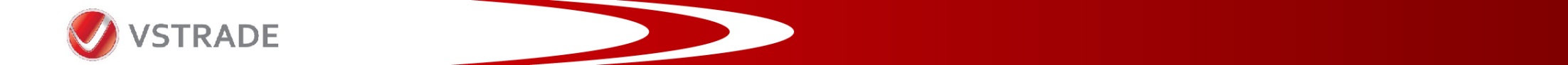 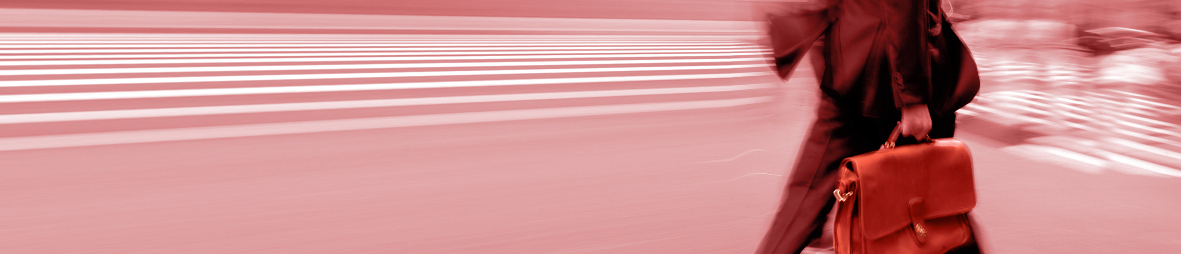 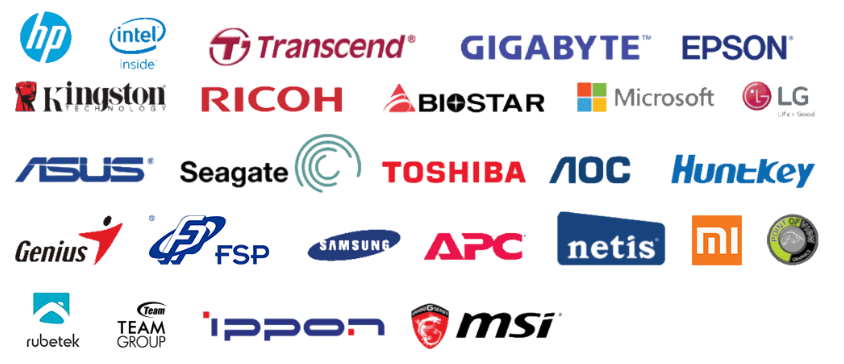 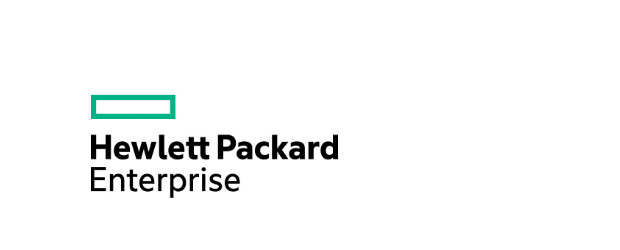 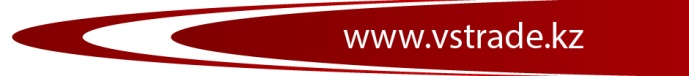 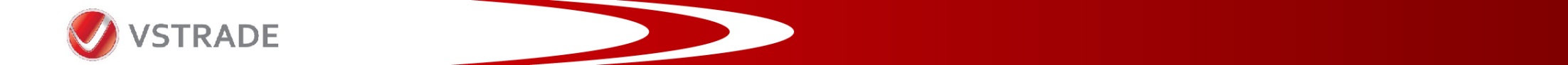 «VS Trade» СЕГОДНЯ
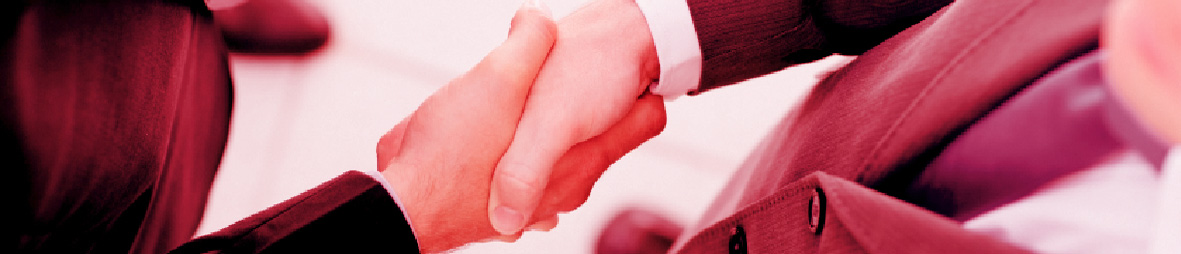 ПАРТНЕРСТВО и СОТРУДНИЧЕСТВО
более 20 иностранных производителей
ДИЛЕРСКАЯ СЕТЬ
более 600 компаний по Казахстану
СЕРВИСНАЯ СЕТЬ
в 17 крупнейших городах Казахстана
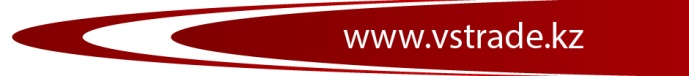 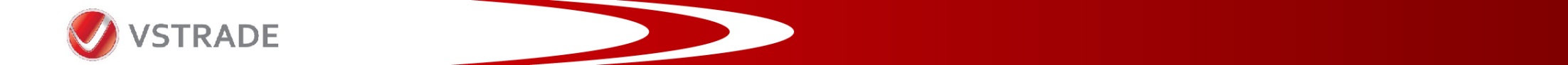 Дилерская сеть
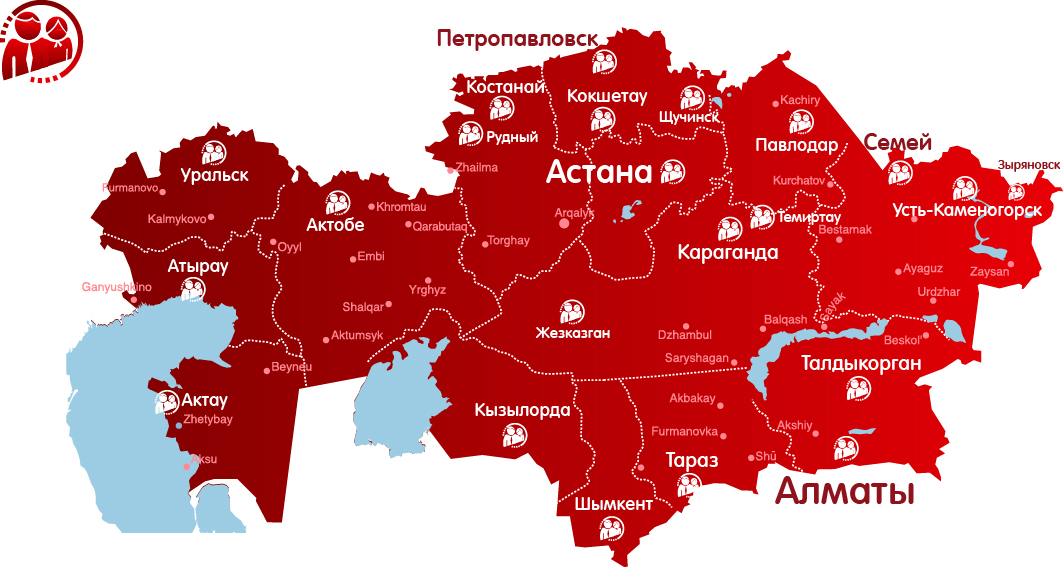 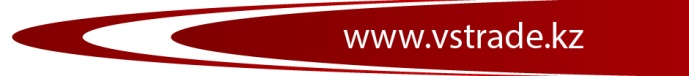 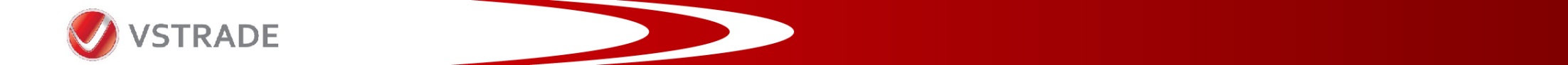 ЗНАКОМЬТЕСЬ, «VS Trade»!
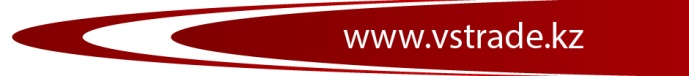 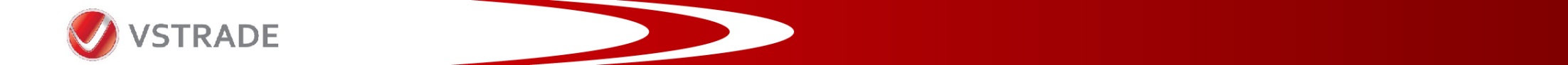 ПРОИЗВОДСТВЕННО-СКЛАДСКОЙ КОМПЛЕКС
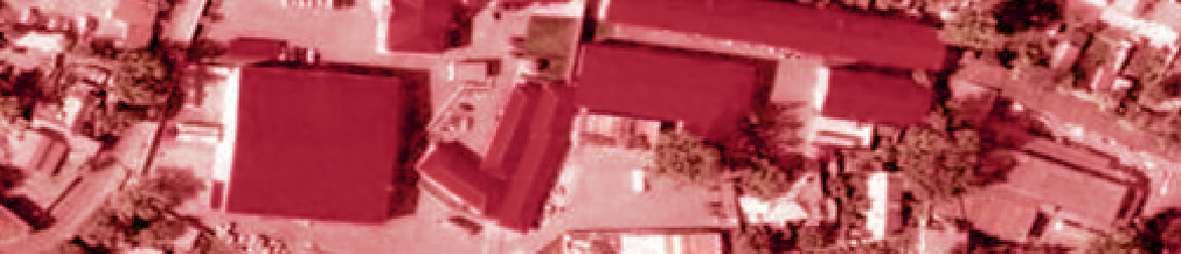 10 300
м² – общая площадь, которая соответствует мировым стандартам качества и функциональности
1 400
м² – производственный модуль
3 900
м² – складские модули, в том числе автоматизированный ячеистый склад площадью 2343 м²
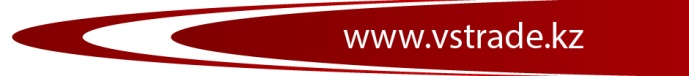 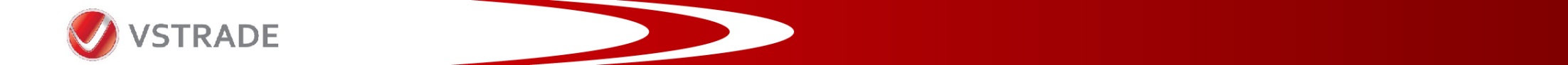 АВТОМАТИЗИРОВАННЫЙ  ЯЧЕИСТЫЙ СКЛАД
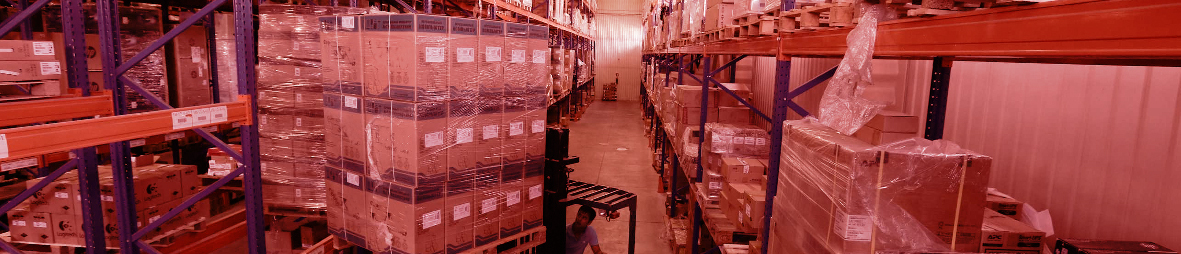 Общая территория хранения – 1624 ячейки, это почти 3931 м³.

Ежегодно перерабатывается до 1 500 000 кг, или 18 000 м³.
Преимущества системы адресного хранения продукции
увеличение скорости обработки товара в 5-7 раз;
минимизация воздействия человеческого фактора;
оптимизация процесса проведения инвентаризации;
повышение эффективности хранения.
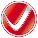 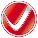 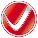 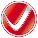 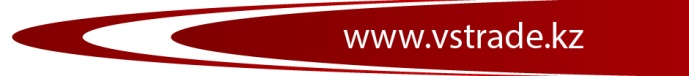 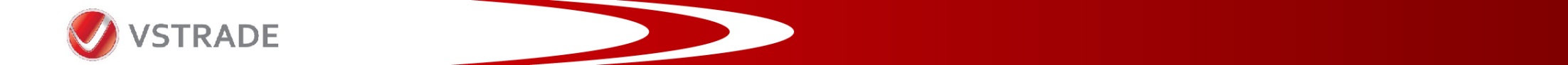 ПАРТНЕРСТВО
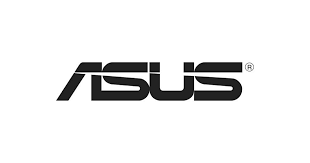 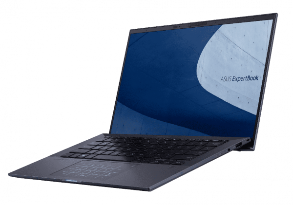 Ноутбуки серии ExpertBook
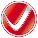 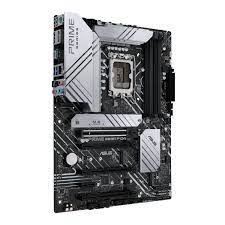 Компоненты
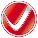 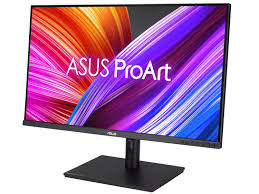 Мониторы
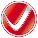 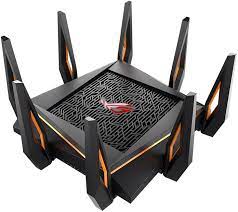 Сетевое оборудование
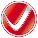 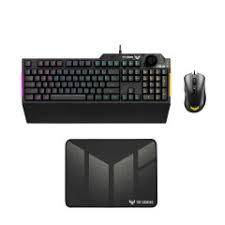 Периферия (мыши, клавиатуры, гарнитуры)
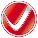 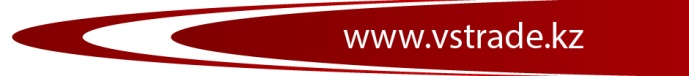 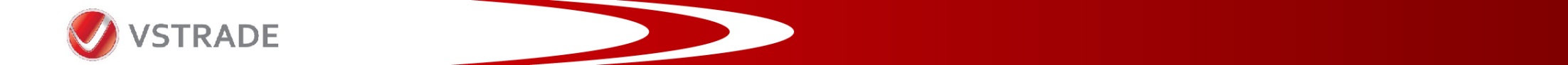 ПАРТНЕРСТВО
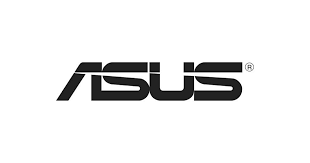 Историческое партнерство
Сотрудничество на протяжении 10 лет
Поэтапное расширение ассортимента доступных товаров
Авторизованный сервисный центр
Рост бизнеса год к году не менее 15%
Ожидаемый рост по итогам 2022 года не менее 40%
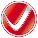 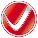 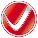 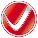 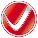 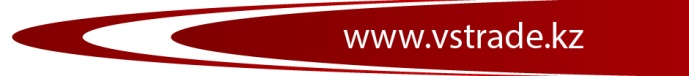 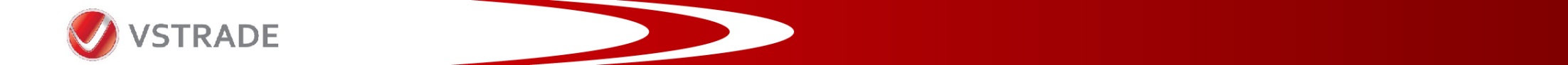 ПАРТНЕРСТВО
Цели VS Trade – ASUS
Увеличить оборот в 2 раза;
Продолжение практики расширения представленных продуктов;
Повышение качества клиентского опыта;
Фокусная работа на корпоративном рынке;
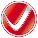 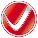 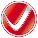 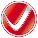 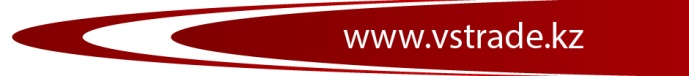 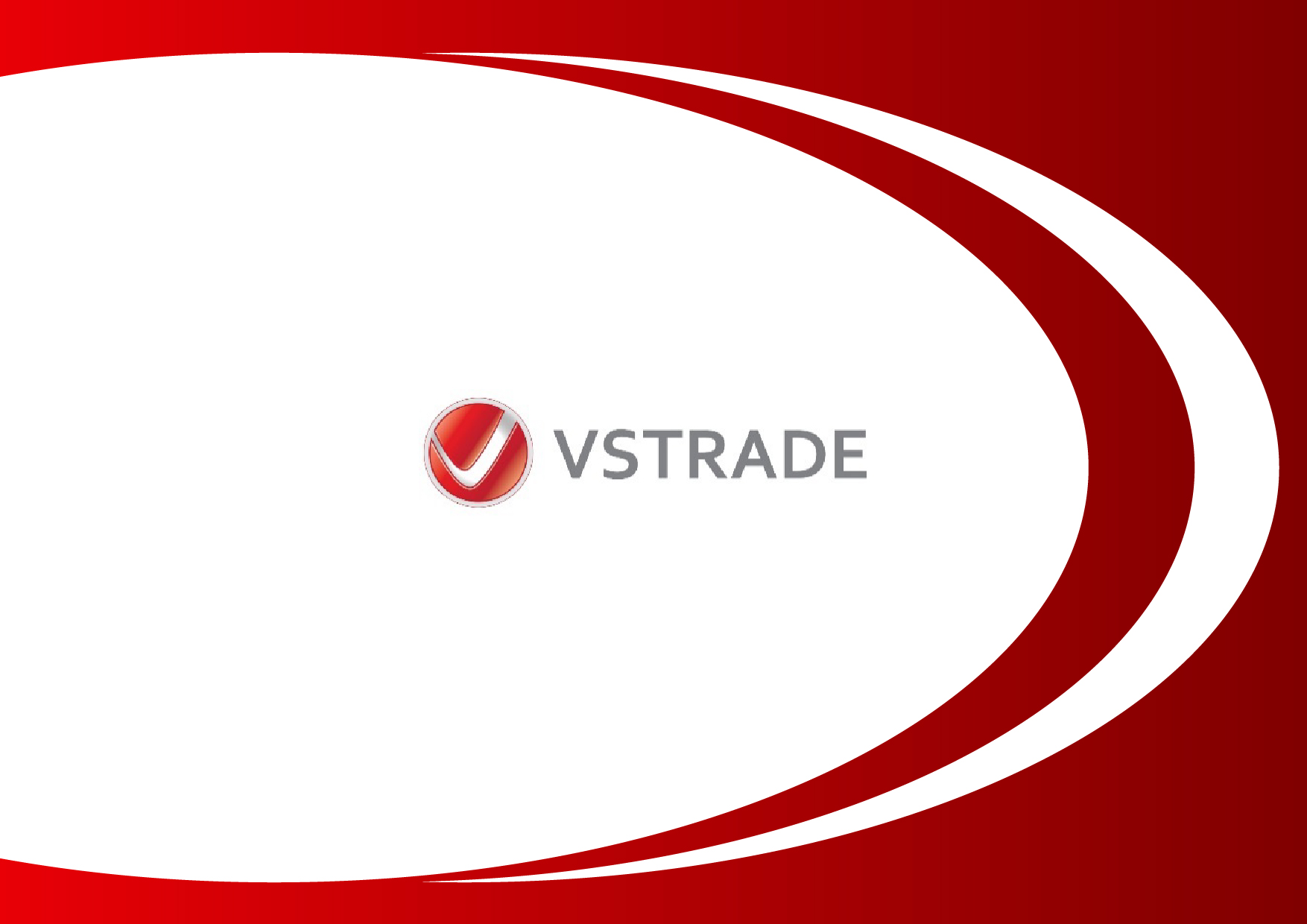 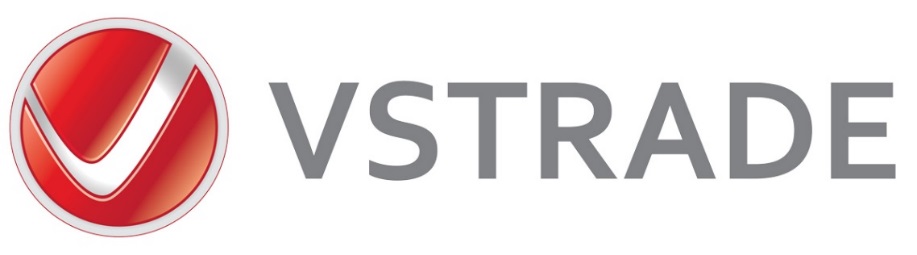 СПАСИБО!
Azat Turganbek
PLM PC & Displays
mob.: +7 707 593 39 56